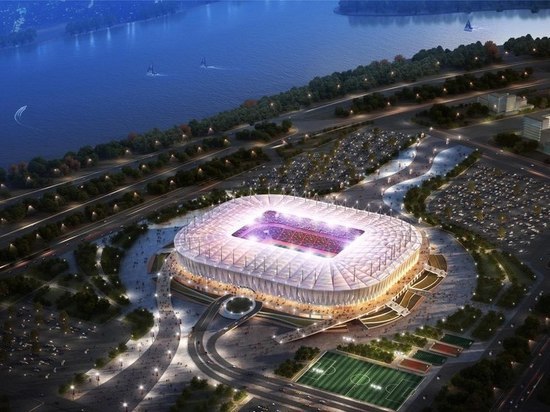 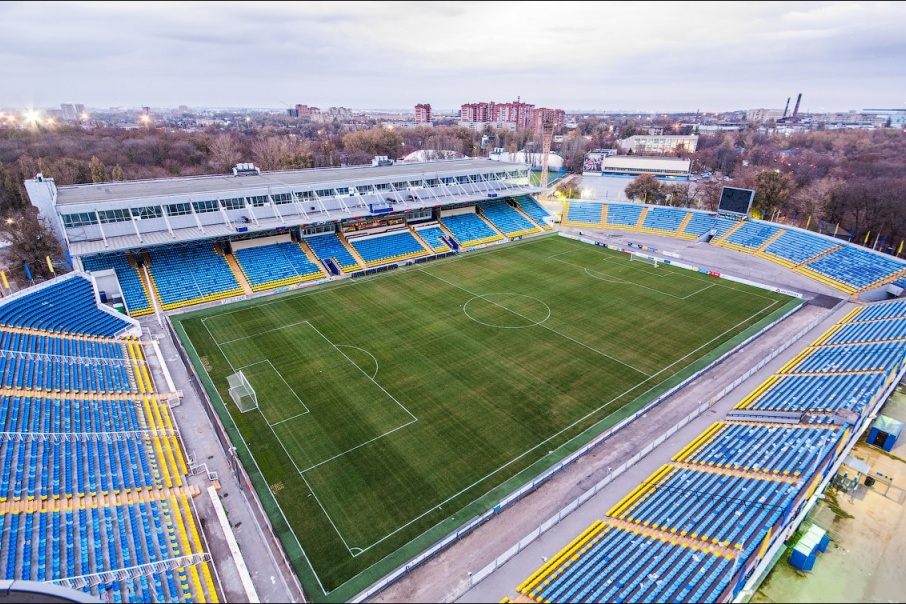 Тематическая  интерактивная автобусная  экскурсия«Золотой мяч Ростова”
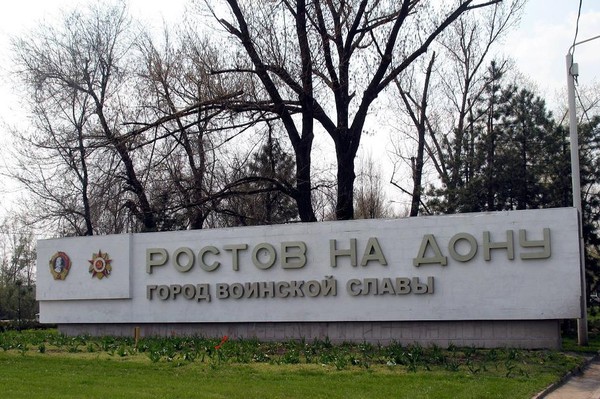 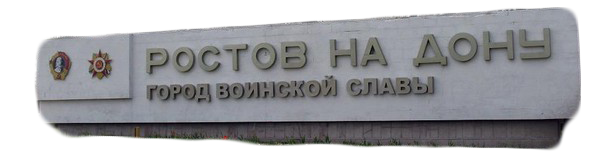 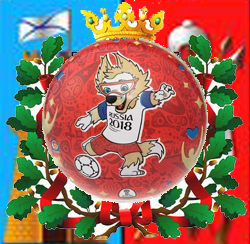 Занимательно о футболе и о тех, 
кто любит спорт номер один, 
отдает ему ум, силу и здоровье
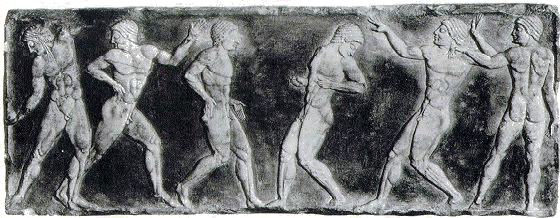 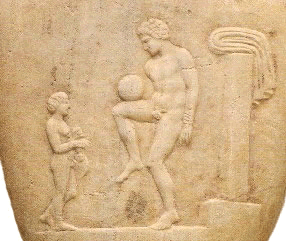 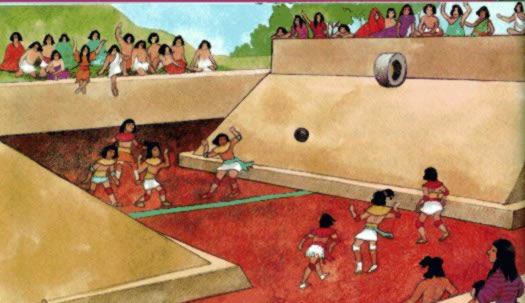 История возникновения футбола
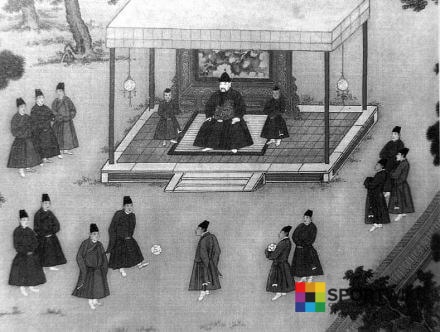 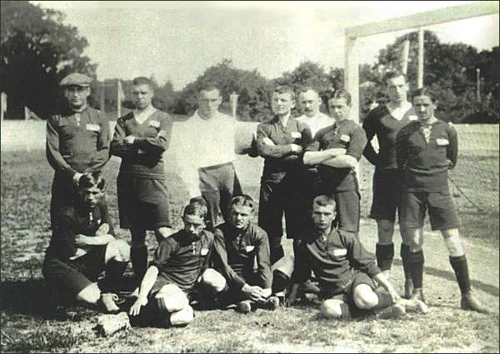 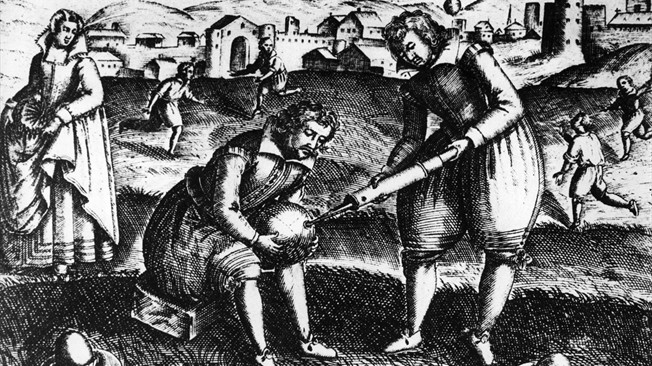 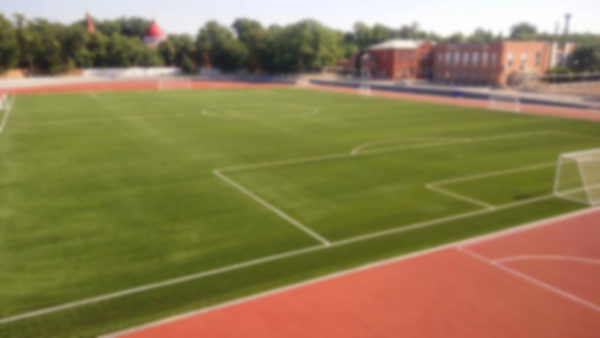 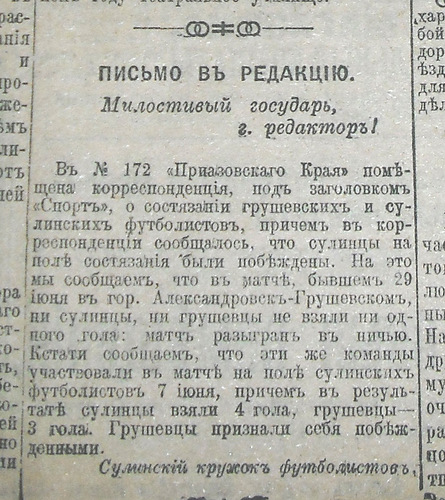 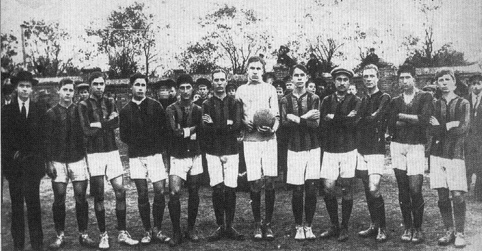 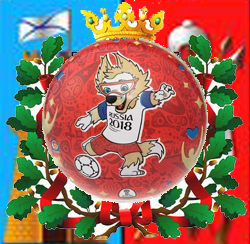 Когда футбол пришёл в Ростов-на-Дону?
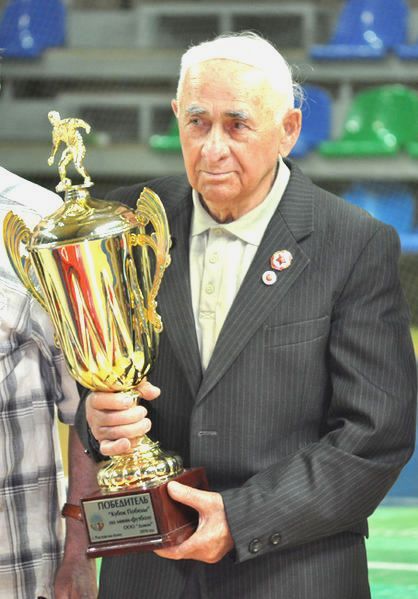 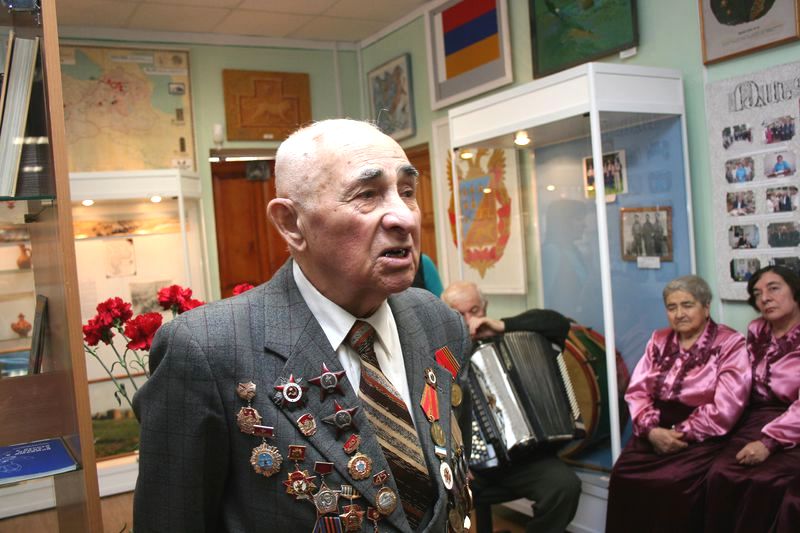 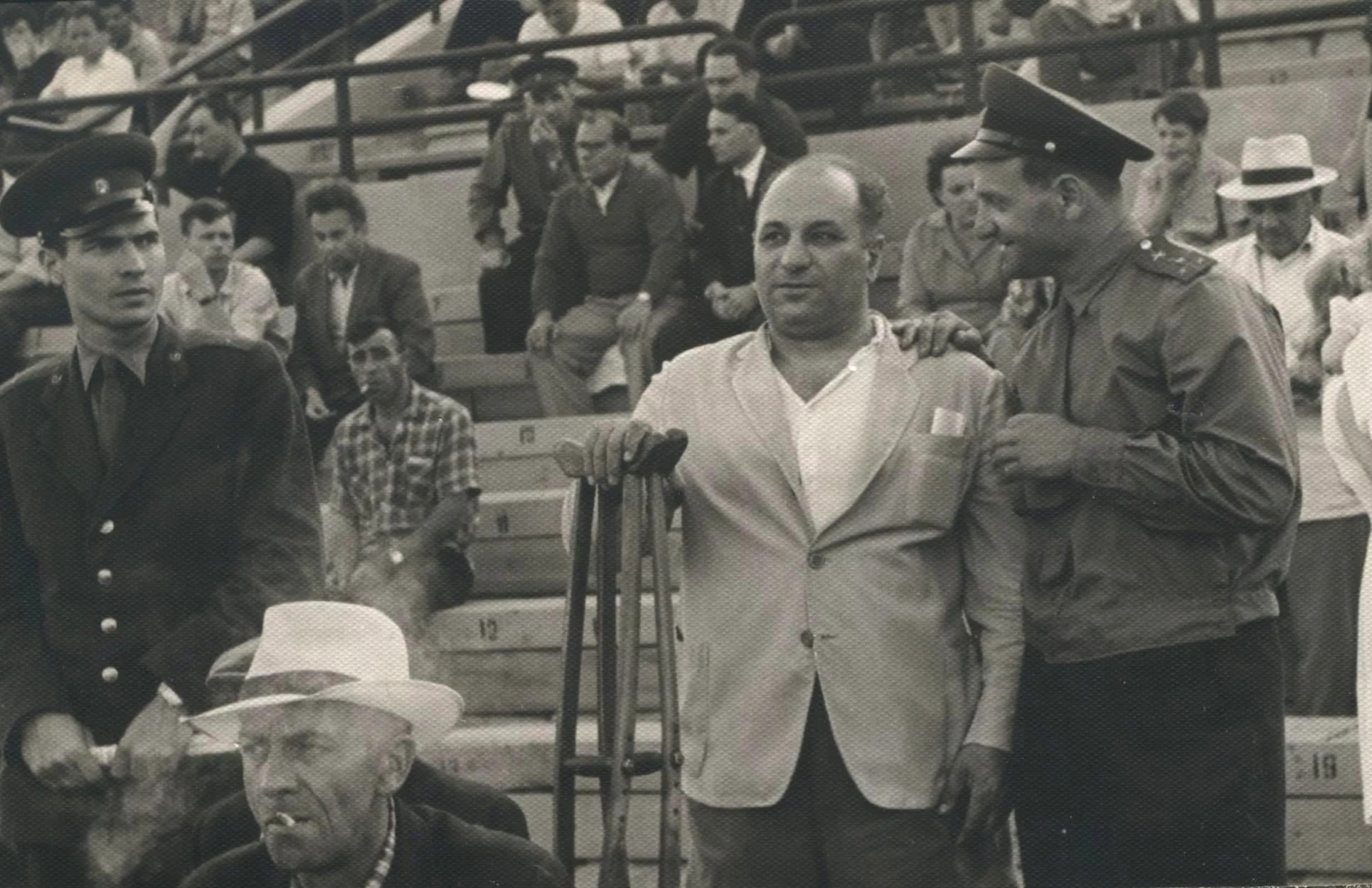 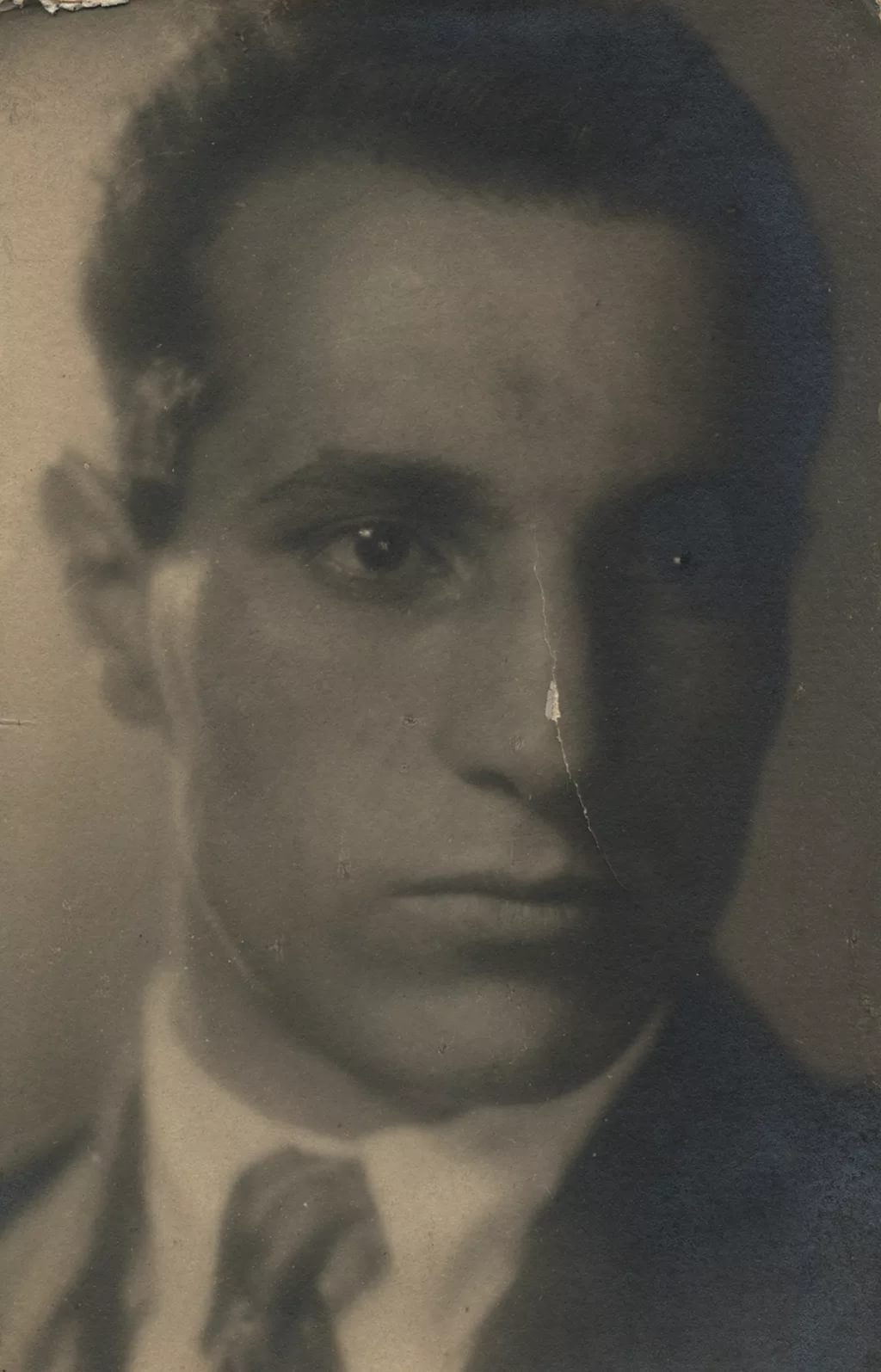 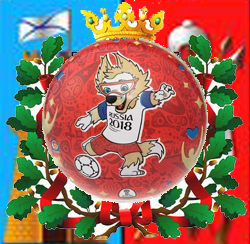 Ростовские футболисты 
в годы Великой Отечественной войны
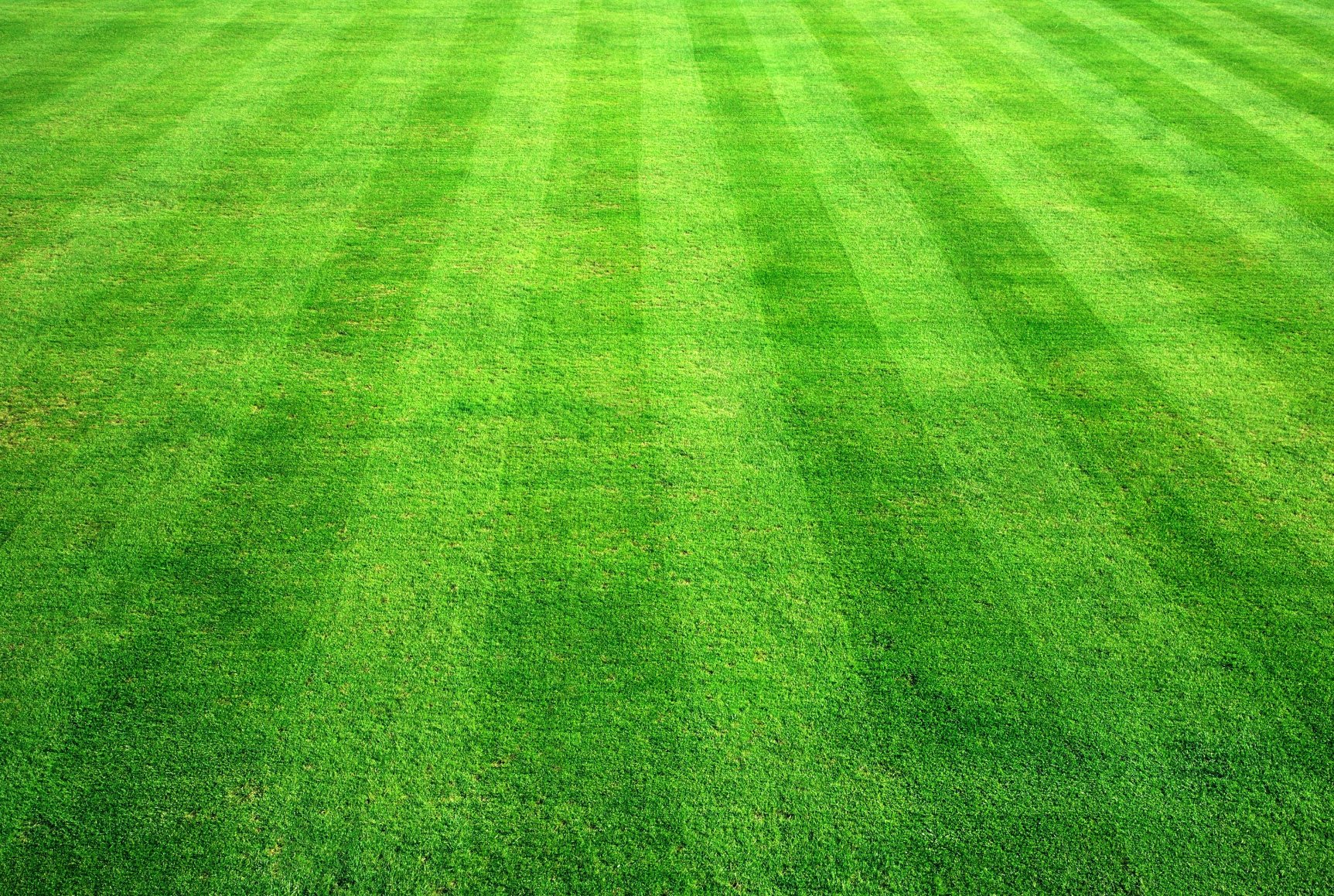 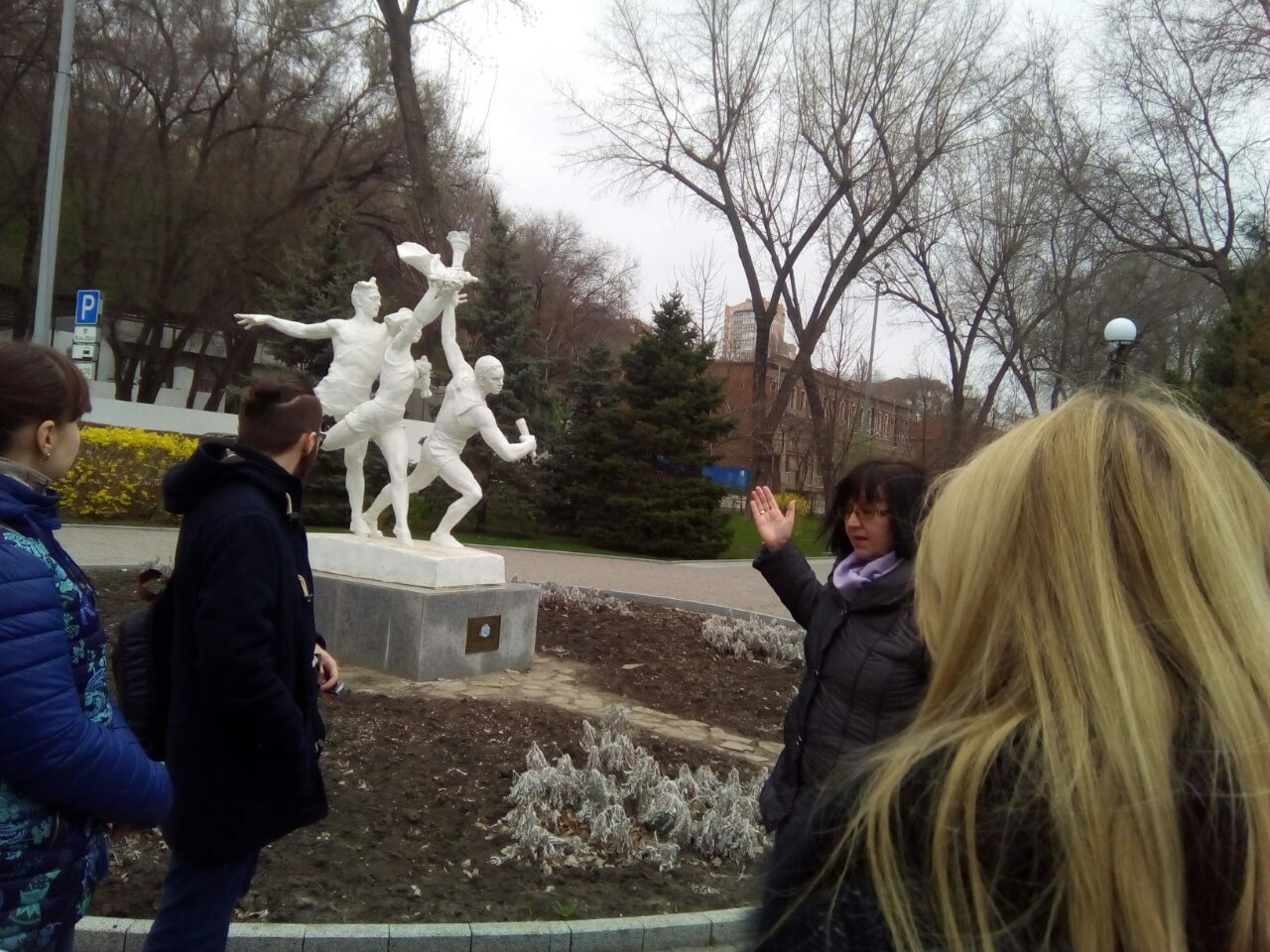 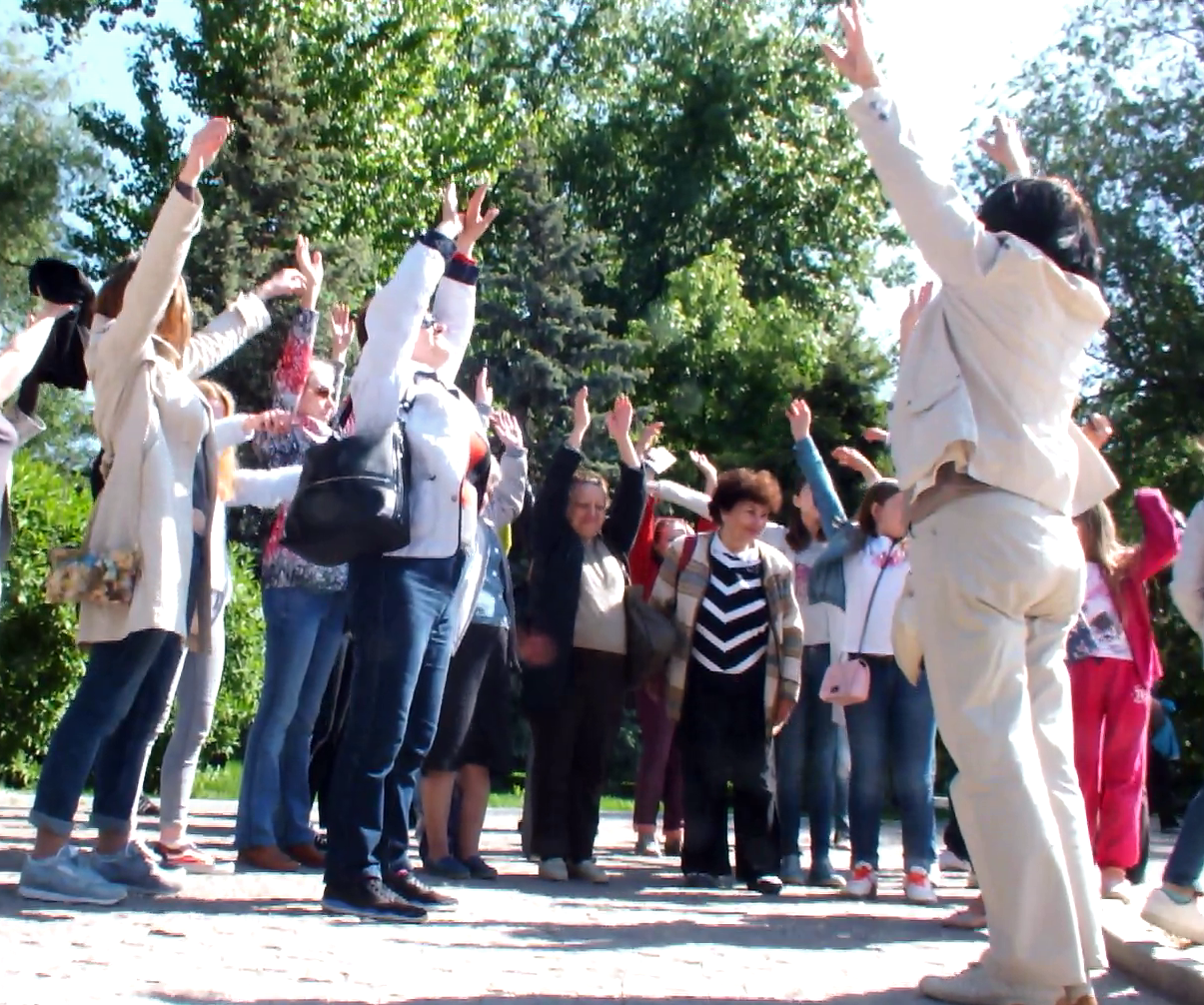 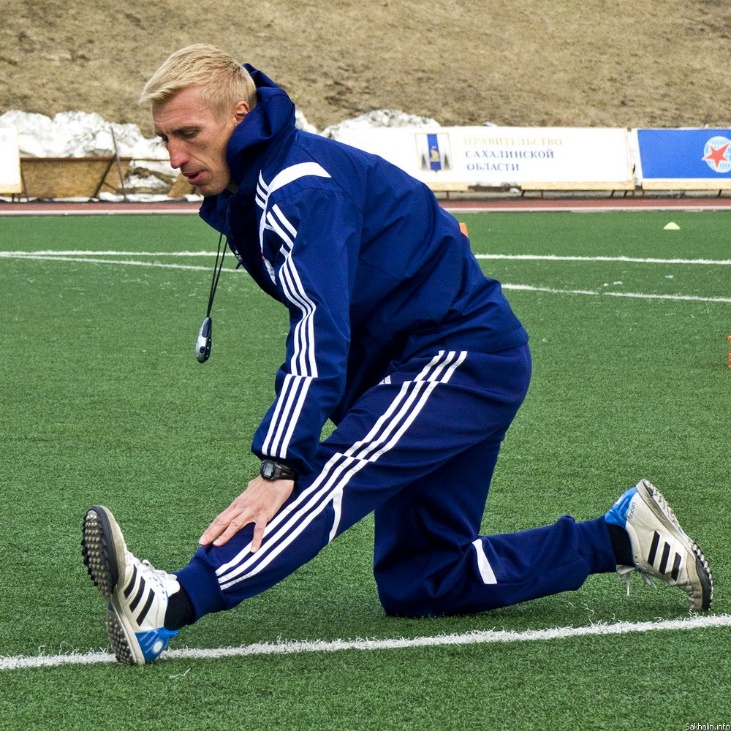 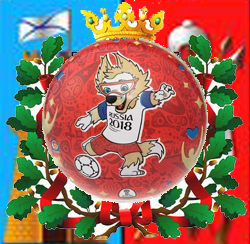 Интерактивная часть экскурсии
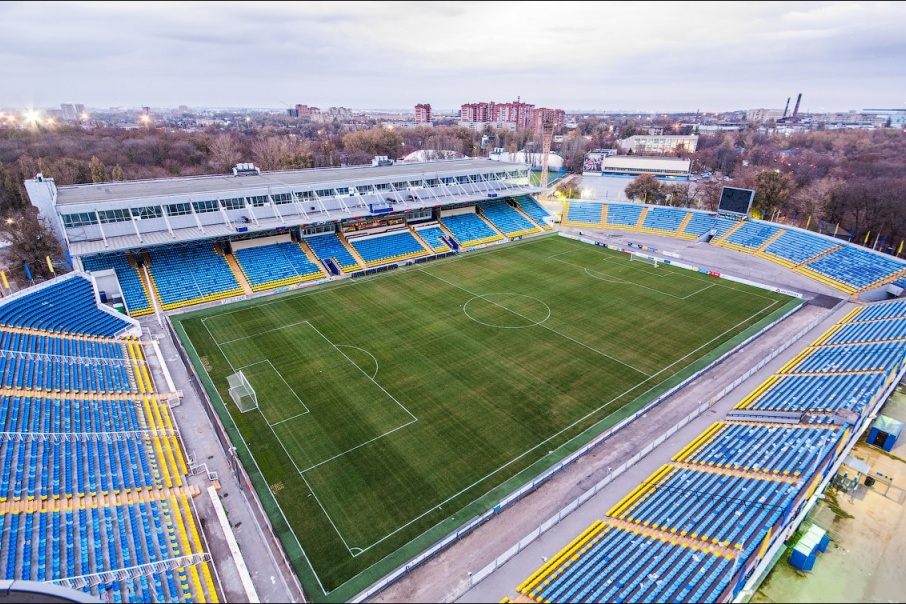 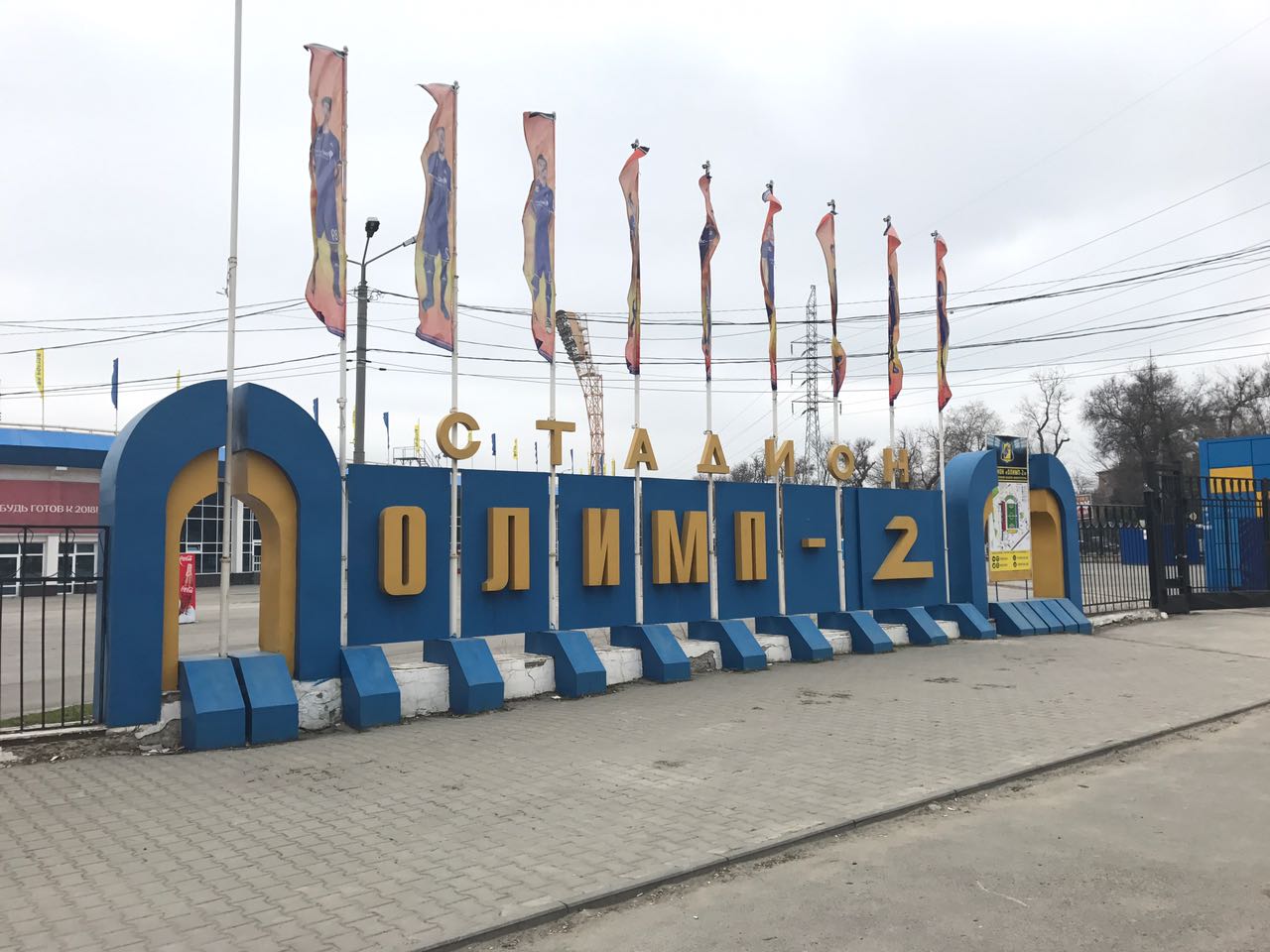 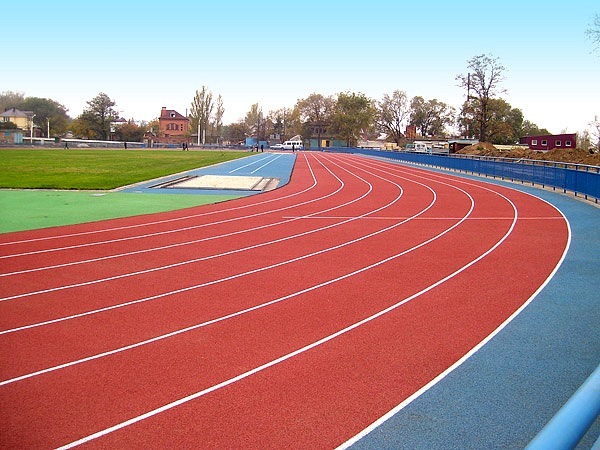 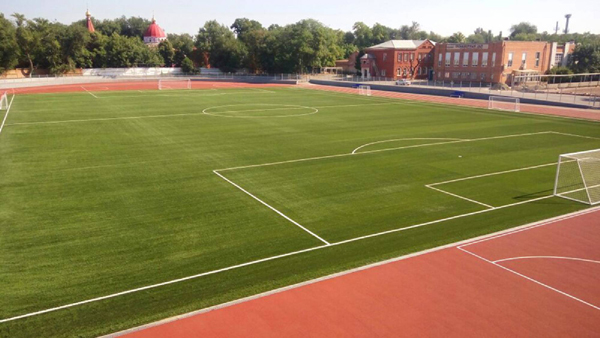 Посещаемые стадионы
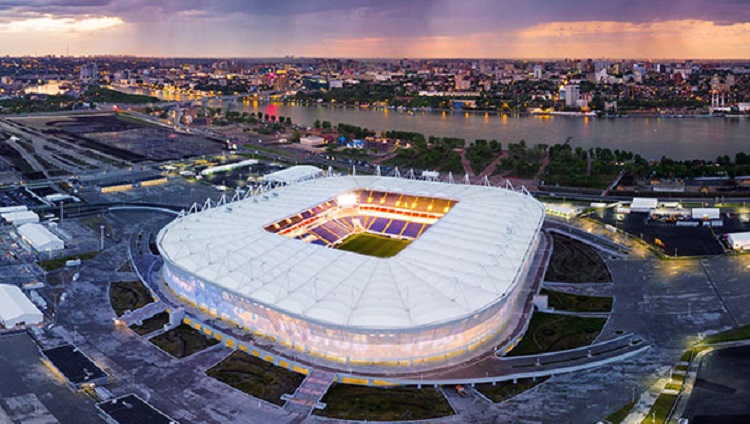 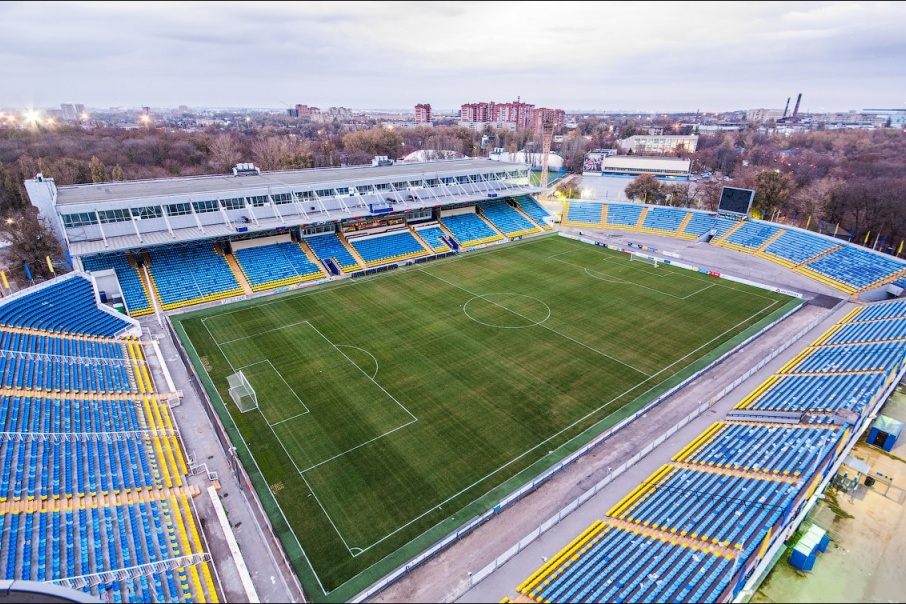 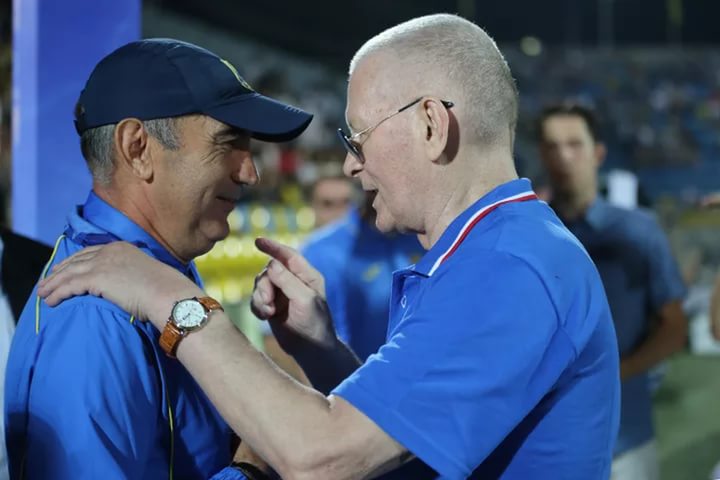 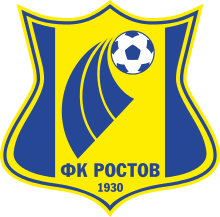 Стадион имени Виктора Понедельника
/«Олимп-2»
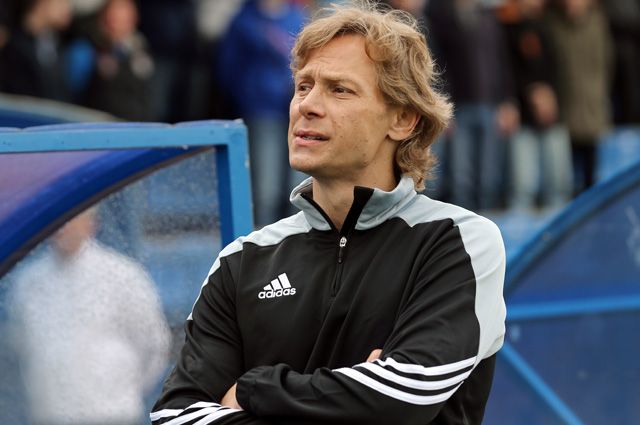 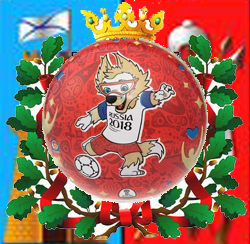 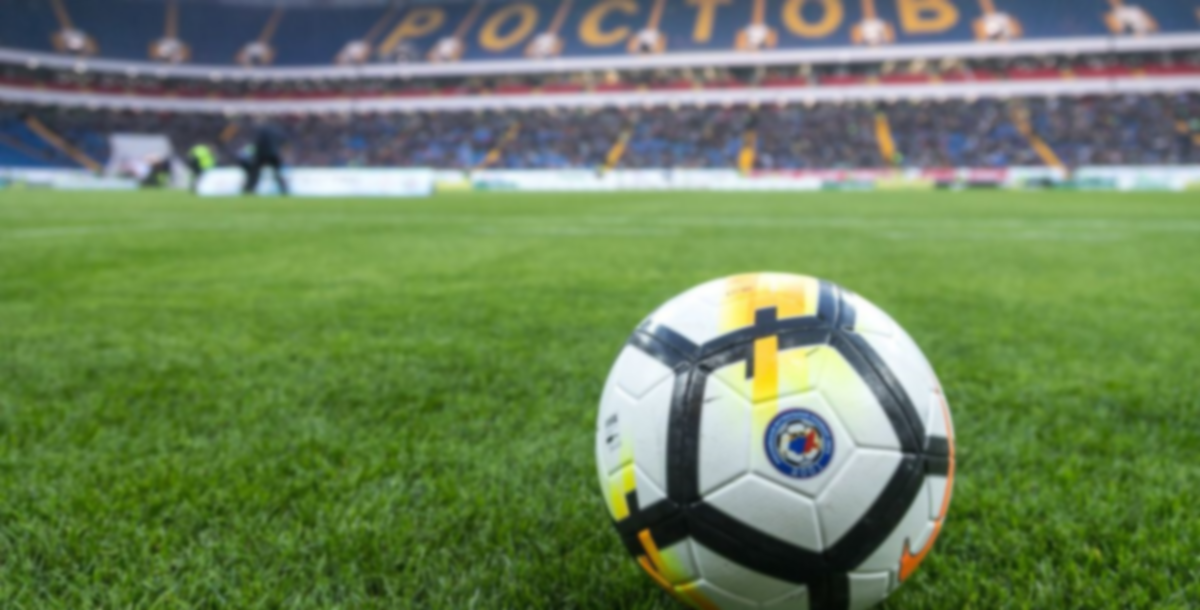 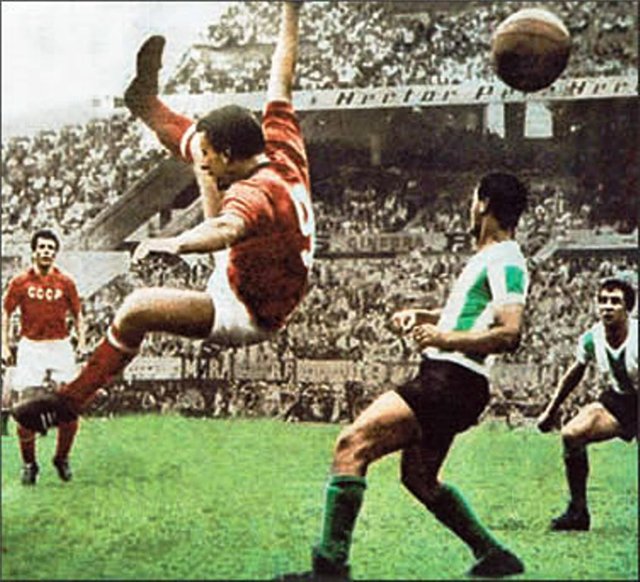 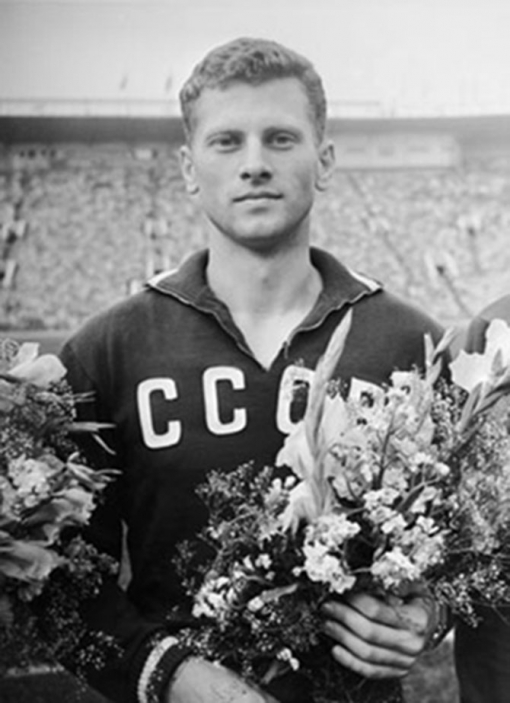 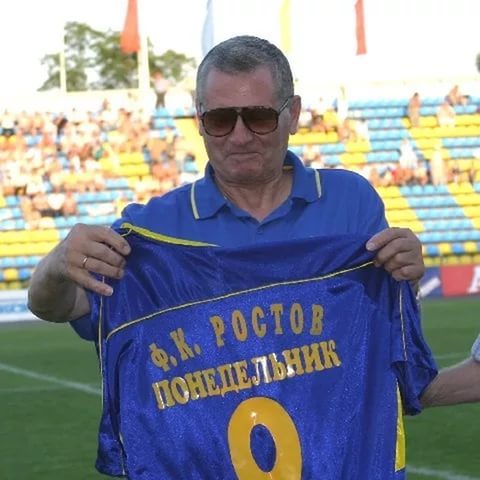 Виктор Владимирович Понедельник
автор золотого гола 
в финале единственного выигранного сборной нашей страны 
первенства Европы 1960 г
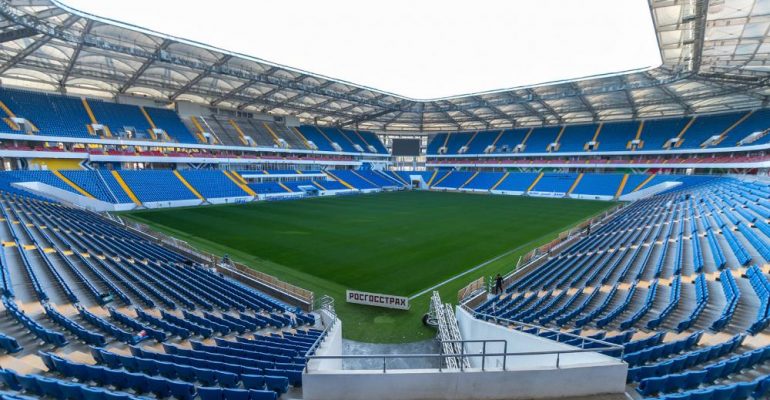 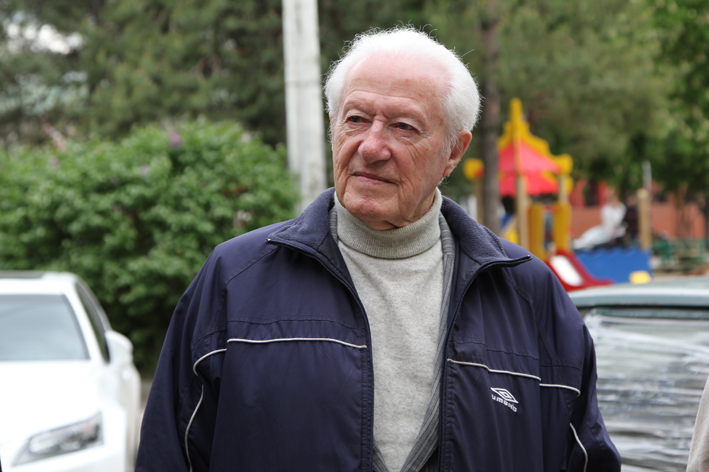 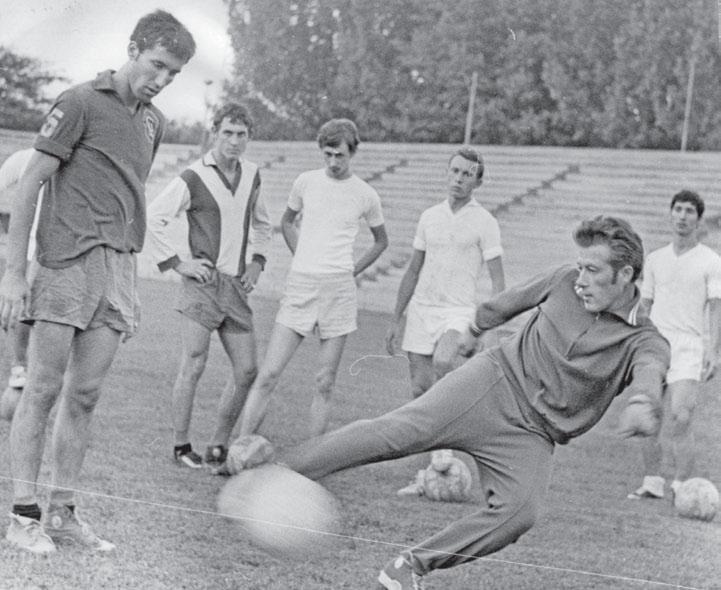 Валентин Хахонов 
легендарный ростовский футболист
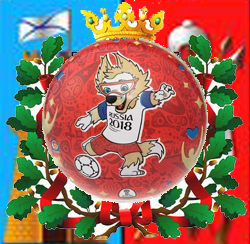 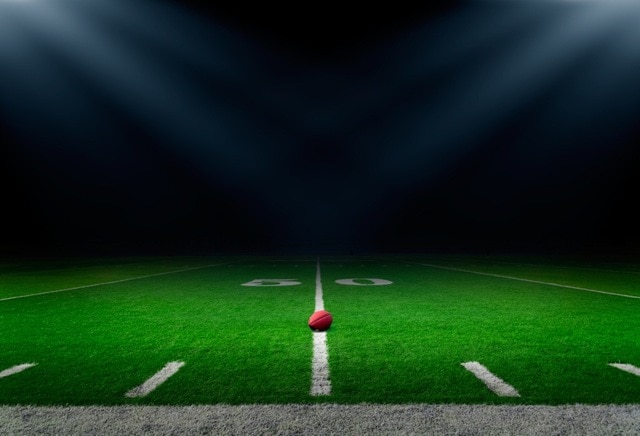 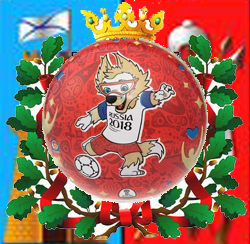 Знаменитые выпускники 
Училища олимпийского резерва
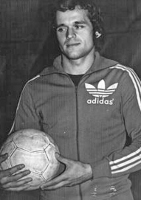 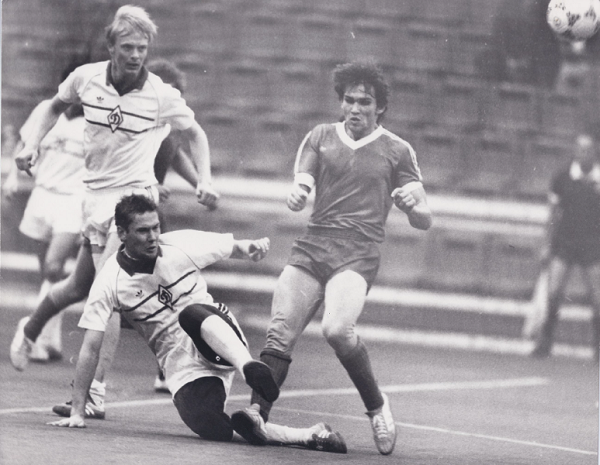 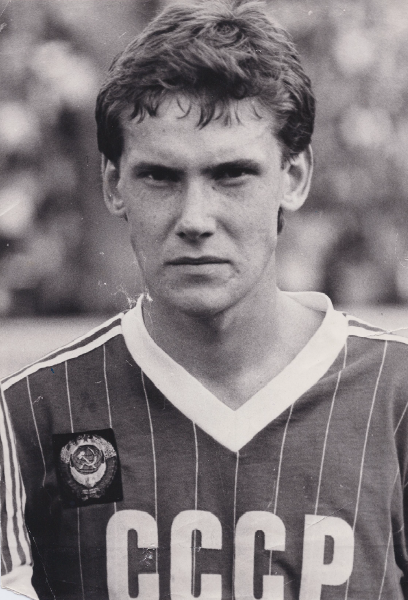 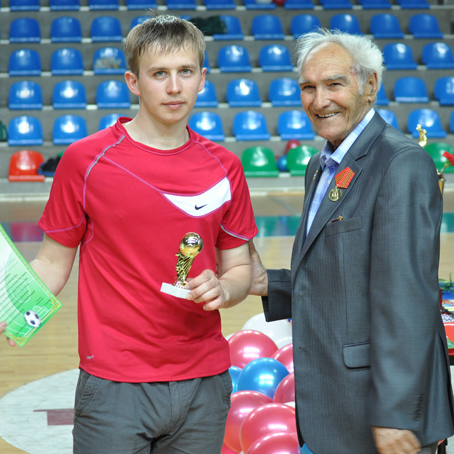 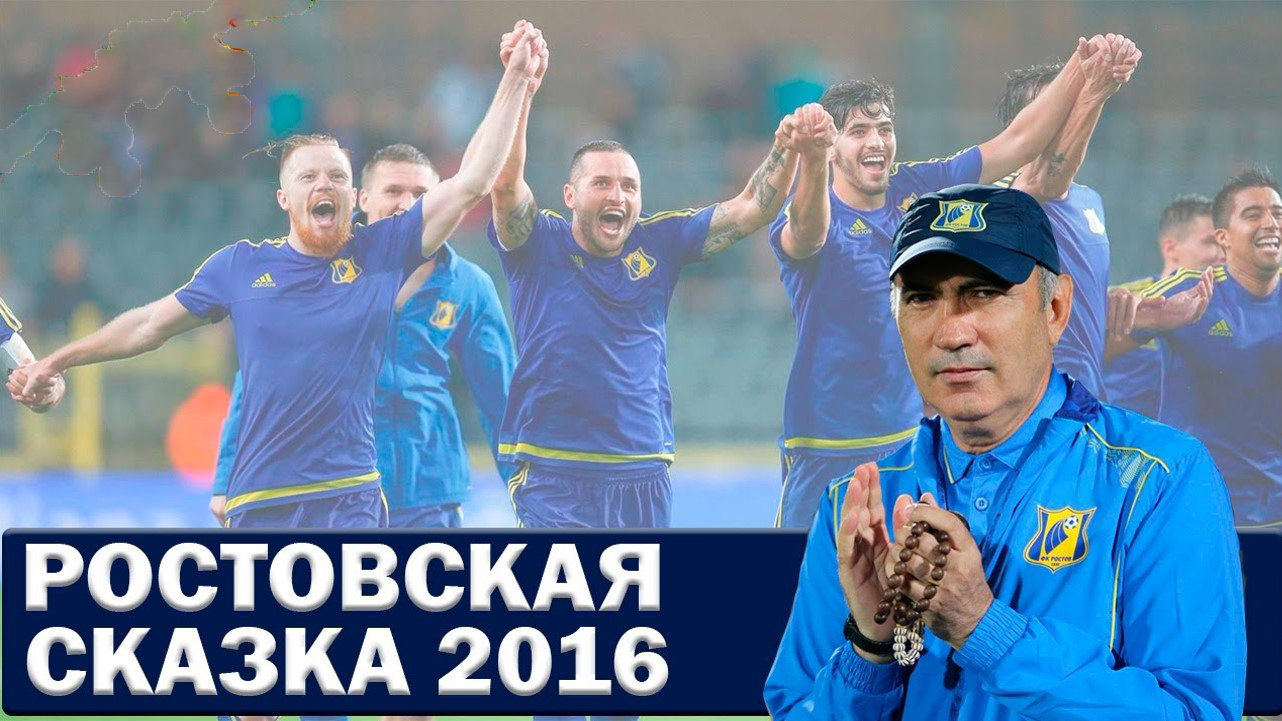 Продолжатели славы донского футбола
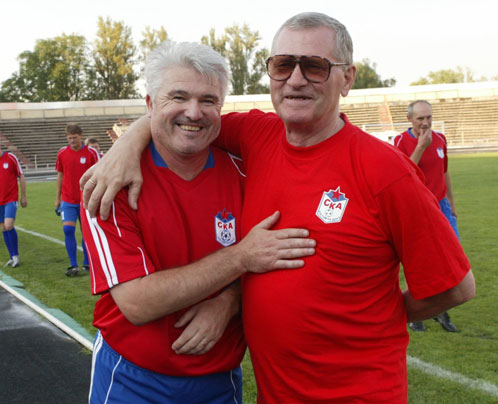 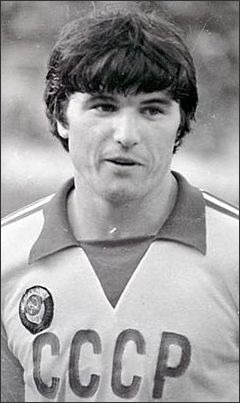 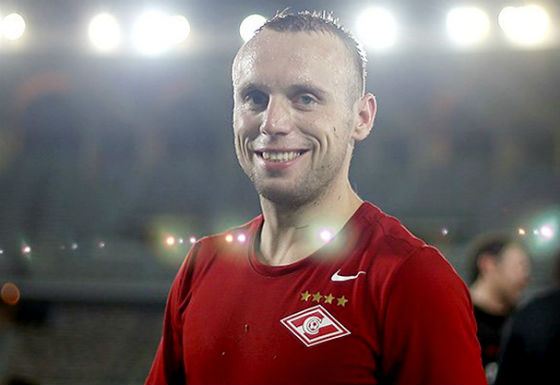 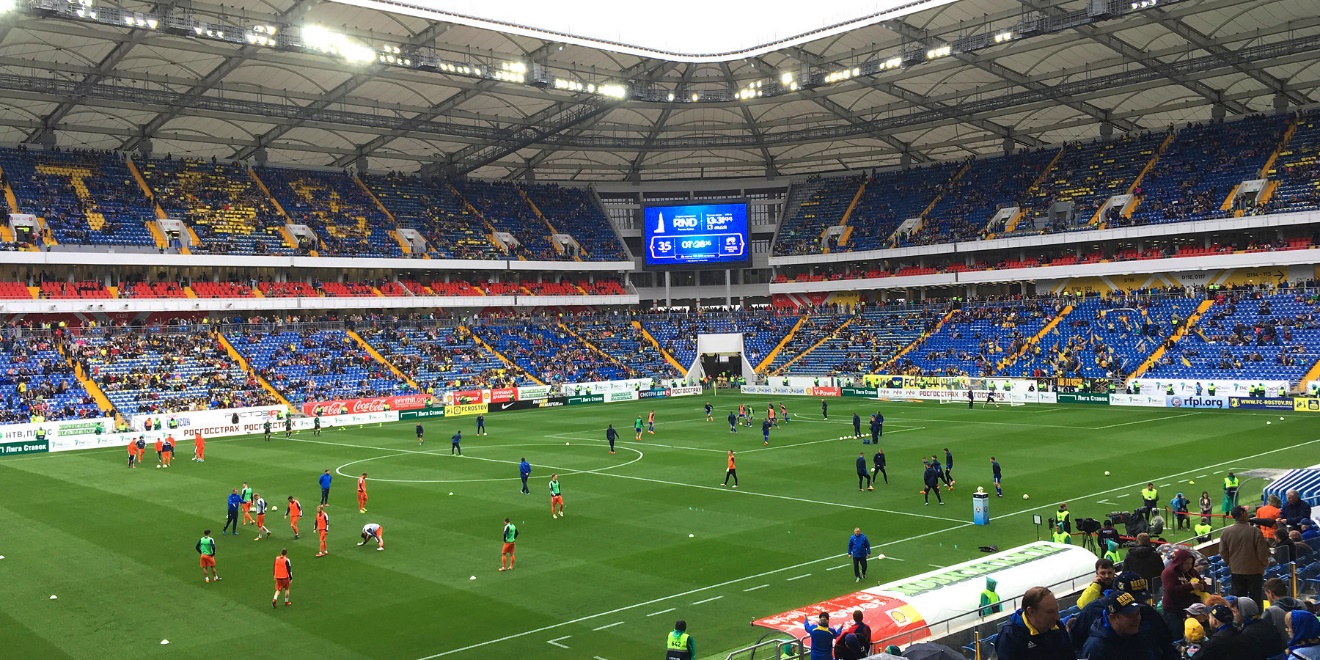 Первая в СССР женщина-арбитр -  ростовчанка  
Ткач Анна Анатольевна
Футбольные болельщики
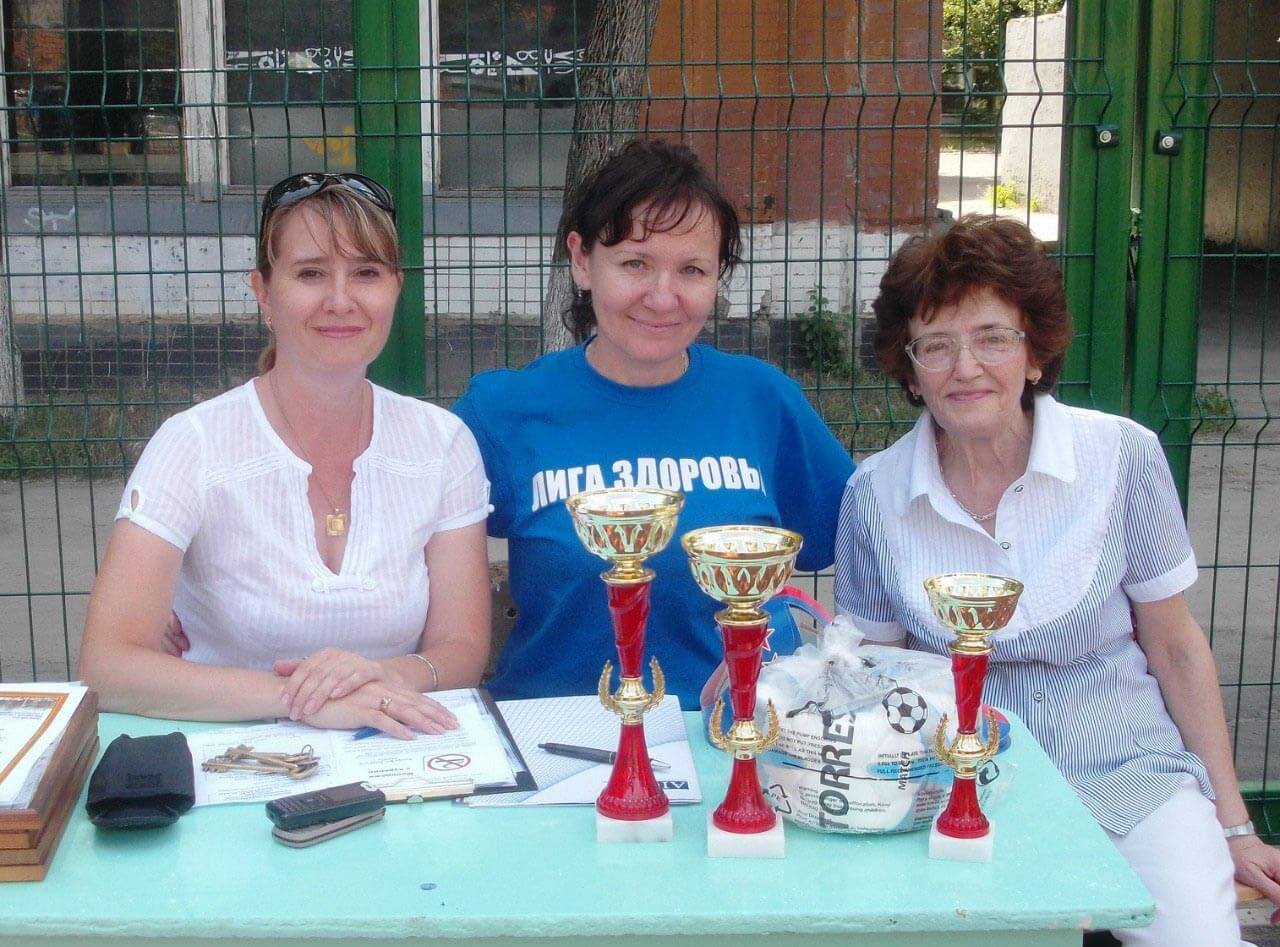 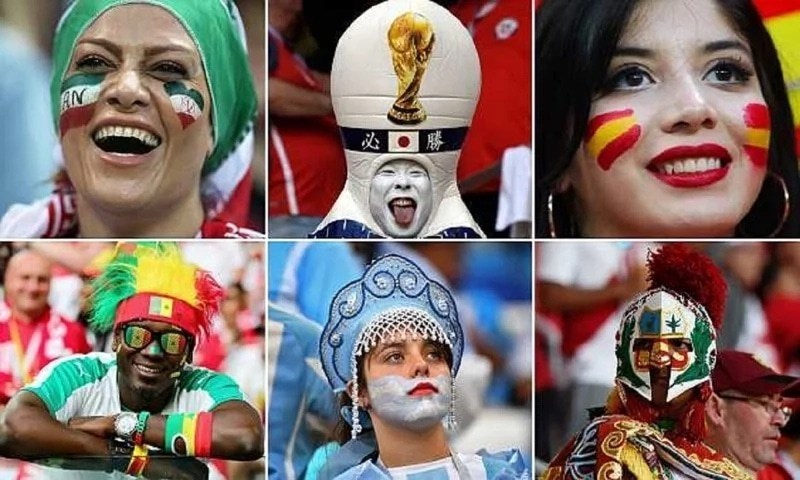 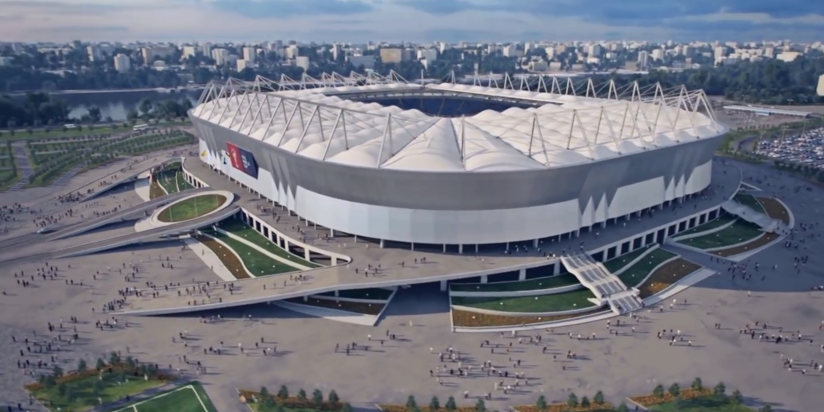 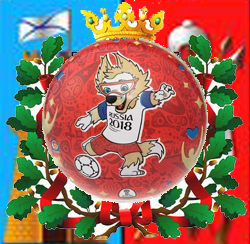 Стадион «Ростов-Арена» 
Центр Спортивного Кластера
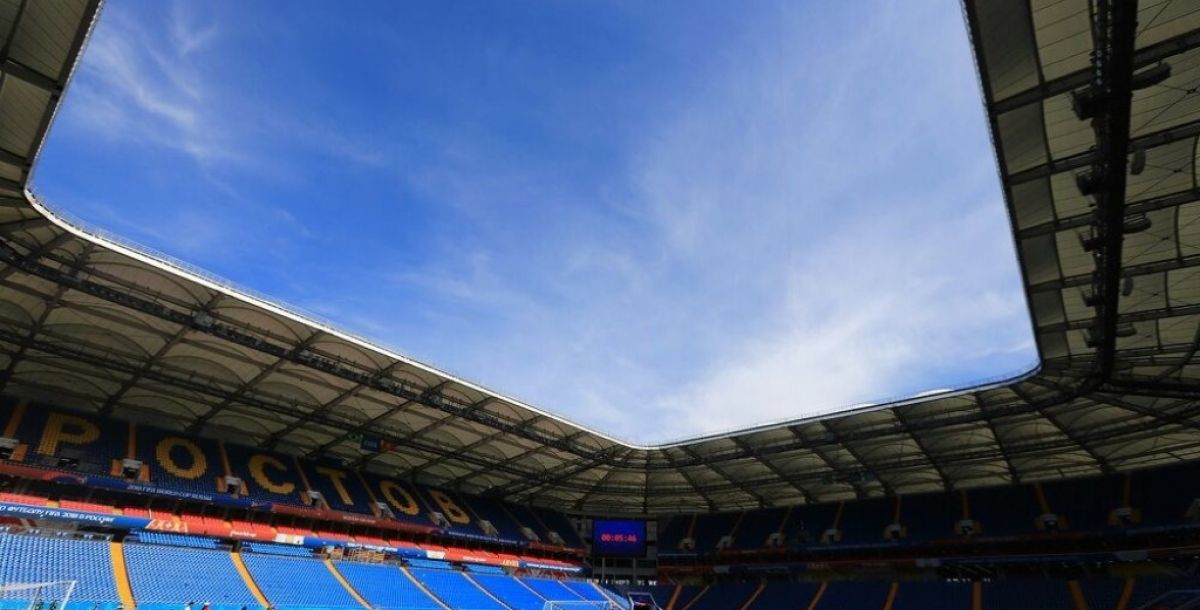 «По главной сути прост футбол, 
Великая игра до гола,
Когда подчеркивает гол,
Красу и простоту футбола.»
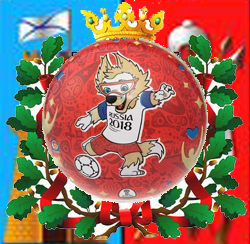 /Лев Фёдорович Кудасов, мастер спорта СССР, вратарь/
«По главной сути прост футбол, 
Великая игра до гола,
Когда подчеркивает гол,
Красу и простоту футбола.»
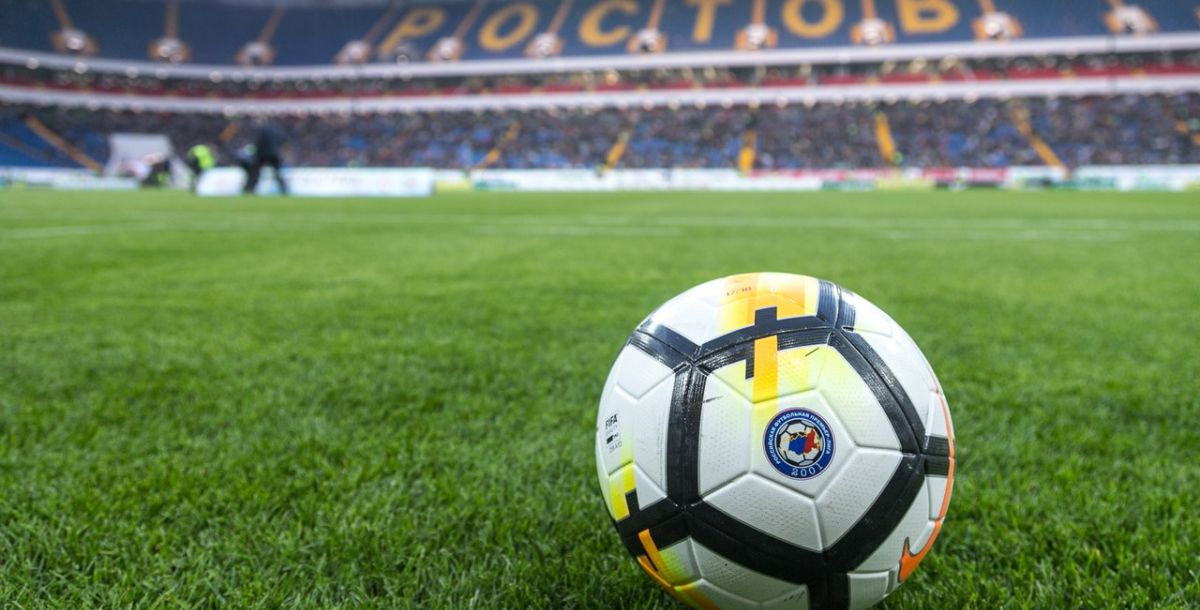 Приглашаем в путешествие!